Отчет аспиранта за V семестр
Тема аспирантской работы: диагностика ионного пучка в ускорителе-тандеме с вакуумной изоляцией

Тема работы в семестре: измерение фазового портрета и эмиттанса протонного и нейтрального пучков в ускорителе-тандеме с вакуумной изоляцией

Научный руководитель: в.н.с., д.ф-м.н. Таскаев С.Ю.
Аспирант: Колесников Я.А.
27.01.2021
Схема экспериментов по измерению эмиттанса протонов и нейтралов
1 – источник H-
2 – магнитные линзы
3 – ускоритель-тандем
4 – обдирочная мишень
5 – бесконтактный датчик тока Bergoz
6 – диагностическая камера с охлаждаемой диафрагмой (ǿ1 мм) и трехмерным вакуумным вводом движения
7 – поворотный магнит
8 – проволочный сканер
9 – приемник пучка (нейтроногенерирующая мишень без напыленного лития)
1
3
4
2
5
6
8
9
7
9
2/7
Фазовые портреты протонного пучка при варьировании фокусировки магнитными линзами
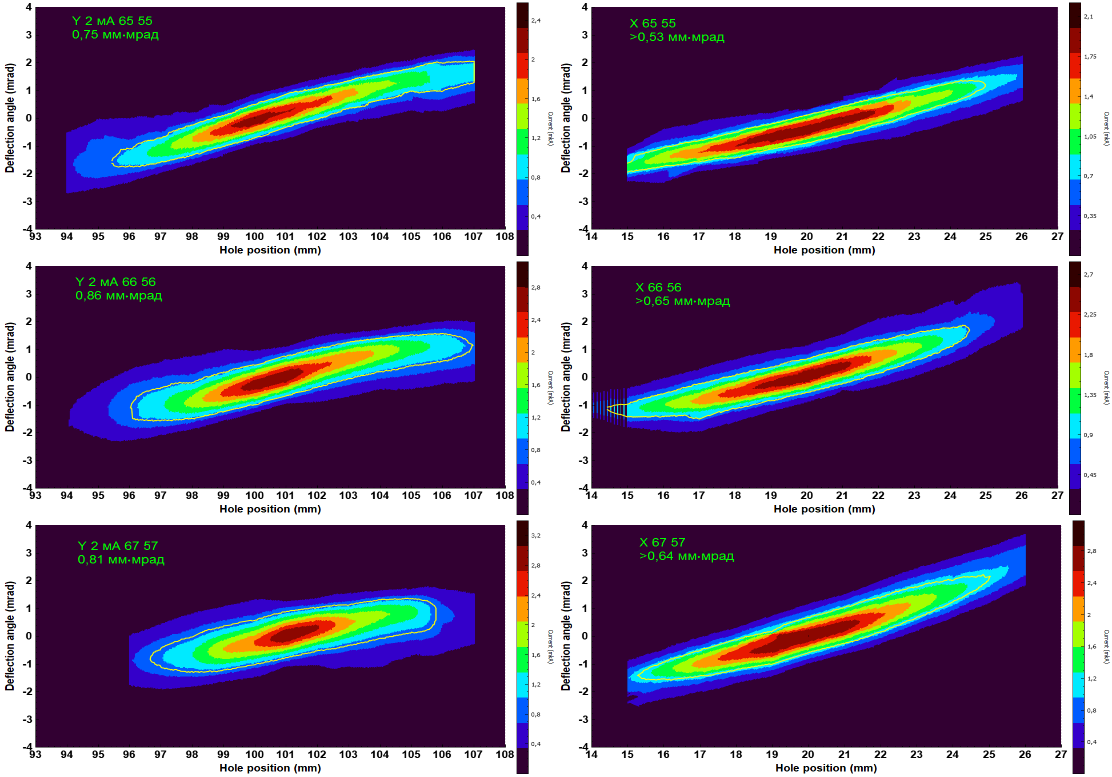 “Weak” – большое угловое расхождение, “Strong” – сильно греется вход в ускоритель
3/7
Фазовые портреты протонного пучка при варьировании тока пучка
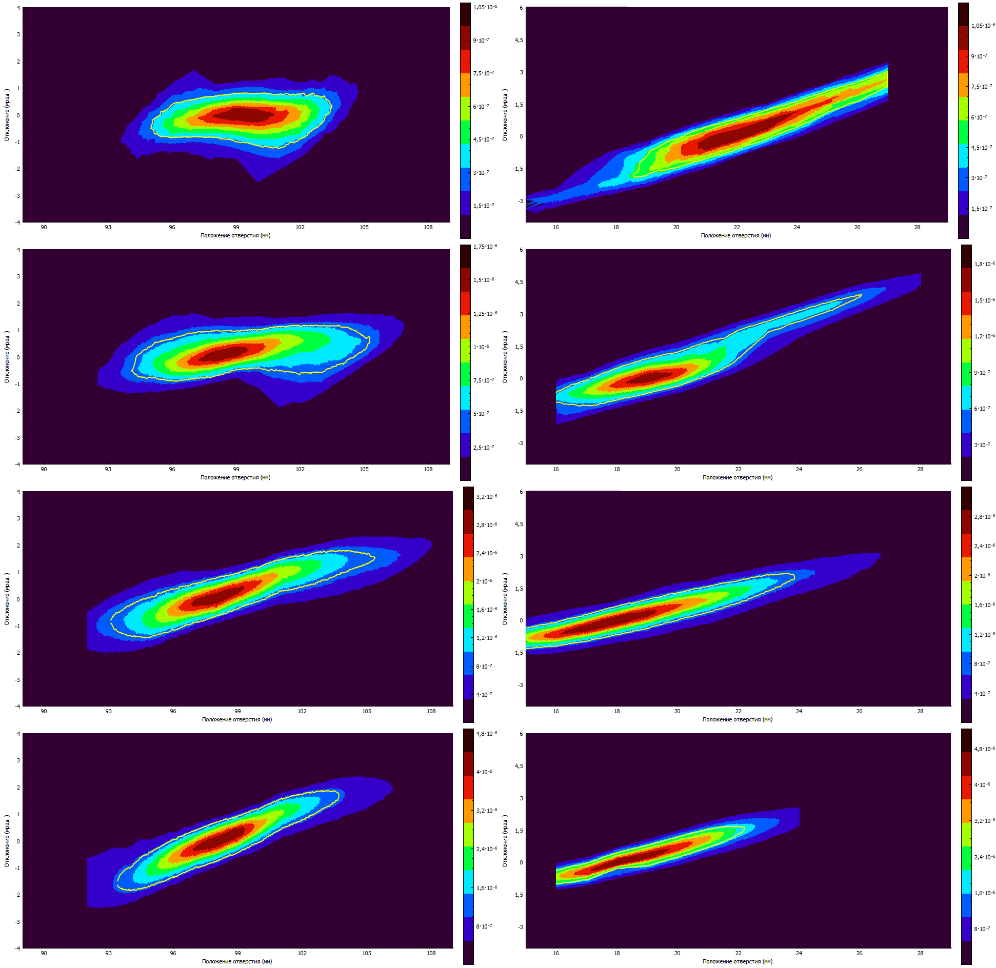 4/7
Проблема измерения фазового портрета при токе протонного пучка >3 мА
Проволочки не сгорели вопреки ожиданиям
Протонный ток было решено не увеличивать, 
   поскольку данные искажаются, а также,
   вполне вероятно, распыляется вольфрам
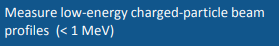 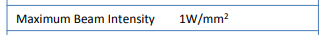 Вырезки из документации к проволочному сканеру
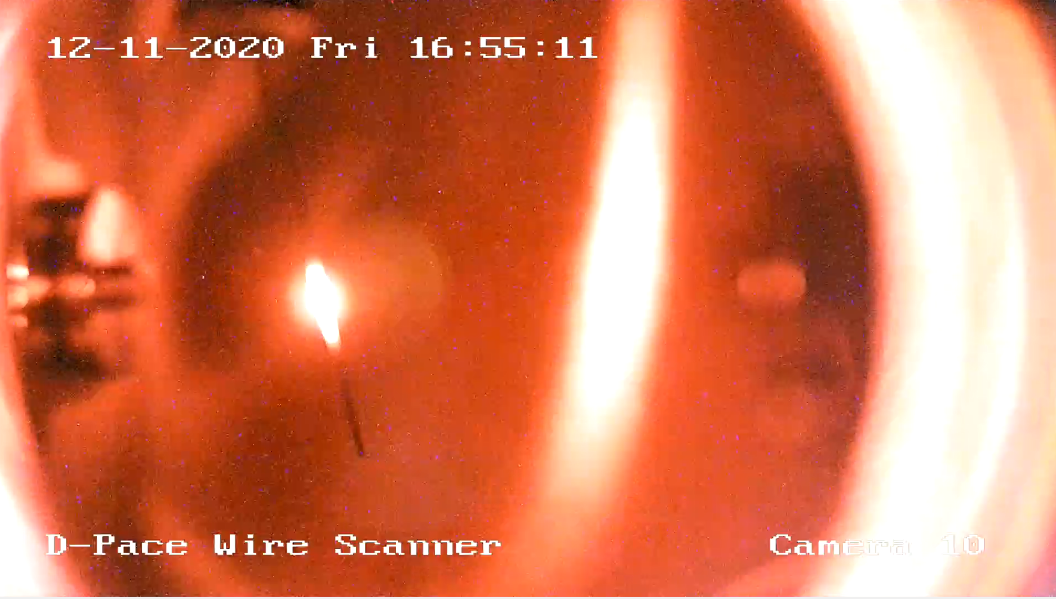 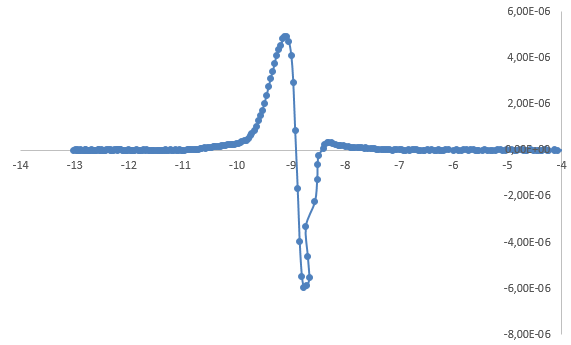 Хордовое измерение сканера с возникающим отрицательным током (слева) и фото с камеры с максимальной яркостью при этом измерении (справа)
5/7
Фазовые портреты нейтрального пучка
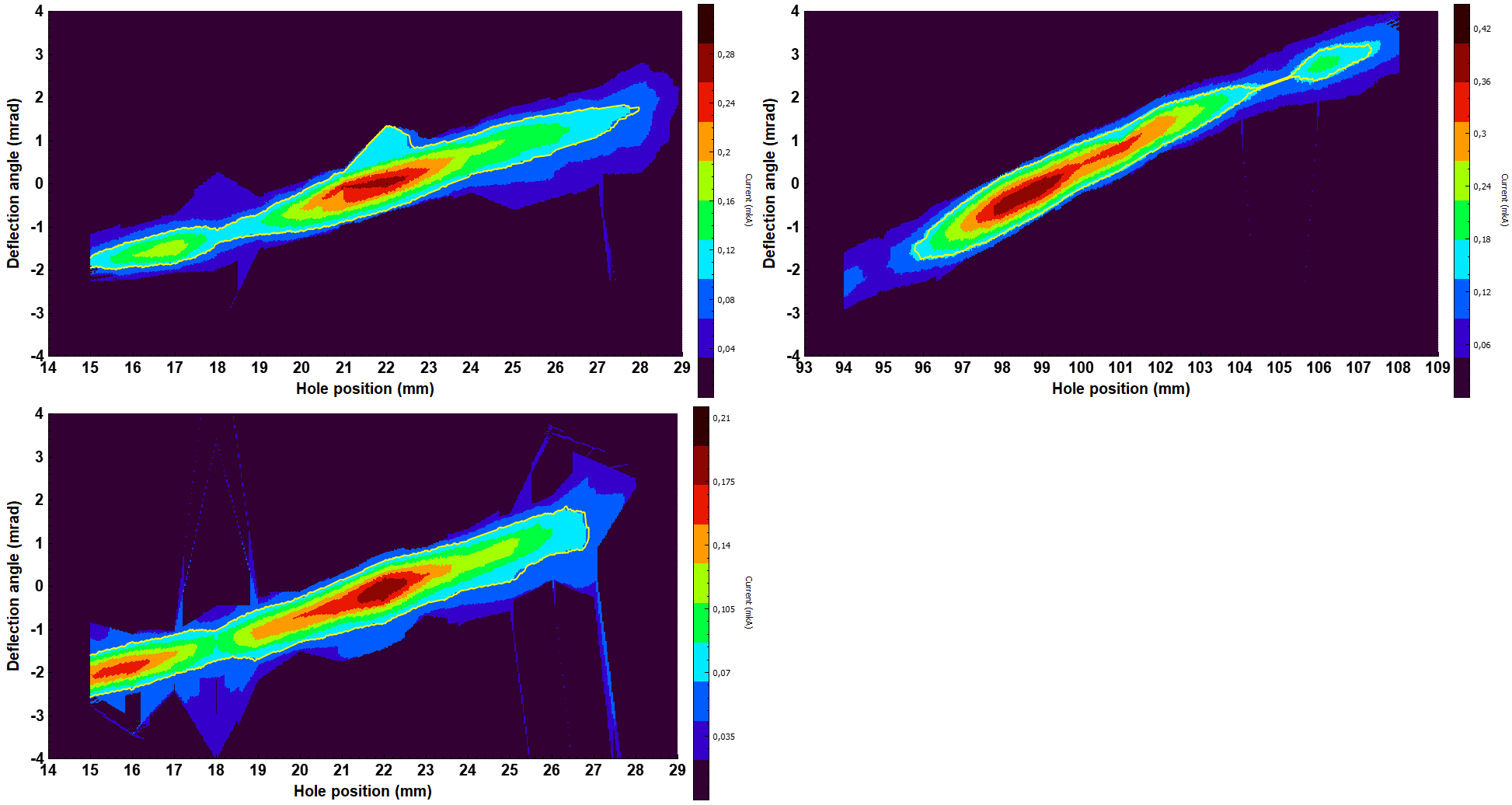 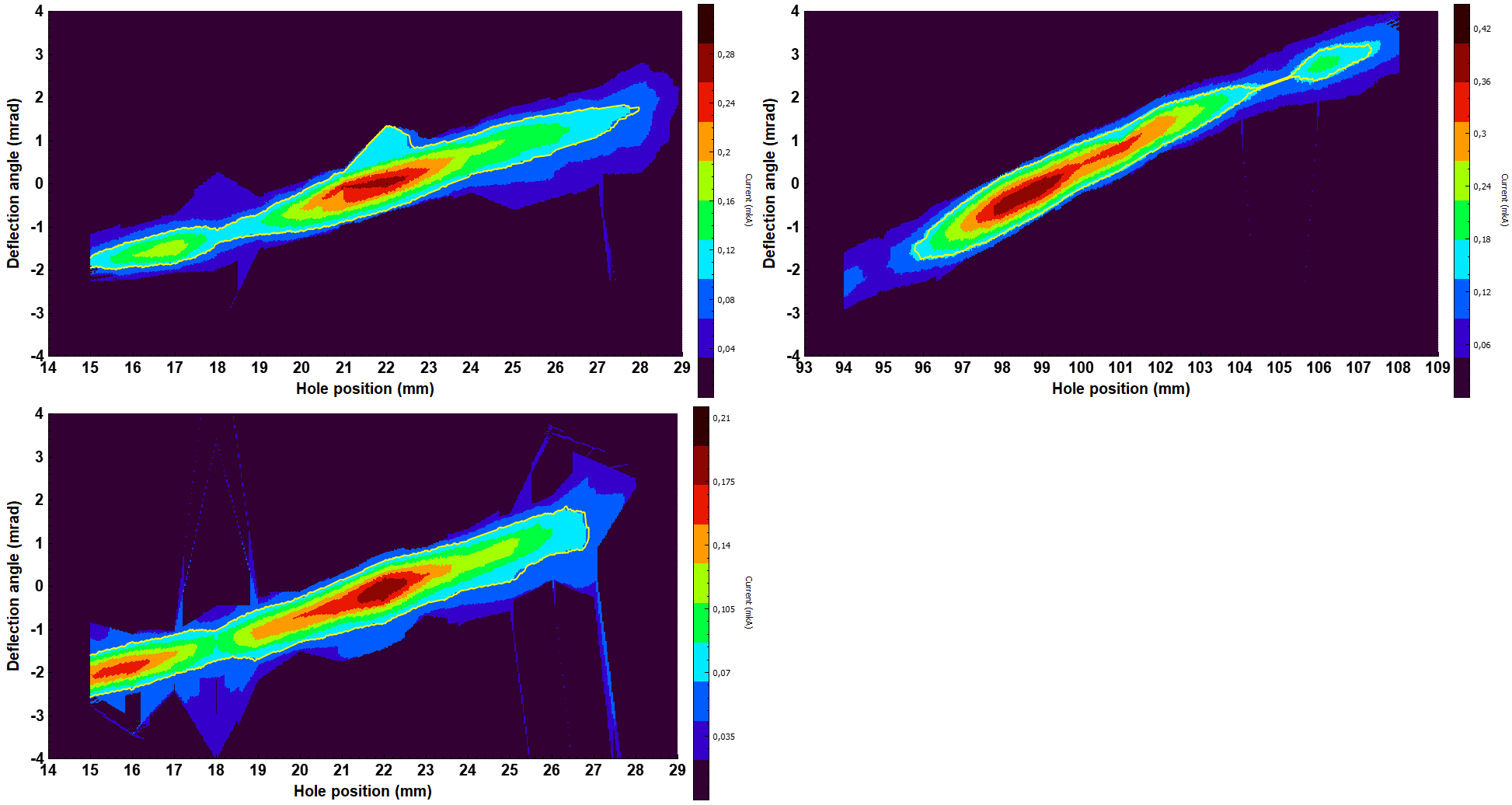 6/7
Основные результаты и выводы
Таблица для тока протонов на Bergoz 2 мА. Расстояние от диафрагмы до центра обдирочной мишени 2 метра
При режиме фокусировки 56 А и 66 А (“Optimal”) пучок протонов без сильного нагрева инжектируется в ускоритель-тандем и при этом имеет приемлемое угловое расхождение на выходе из ускорителя. Его размер в центре обдирочной мишени согласуется со снимками, полученными с помощью зеркала, помещенного вместо мишени, и длиннофокусной камеры

Научный руководитель считает, что набранного материала достаточно для написания диссертации. Формальные критерии – число публикаций и апробация материалов - выполнены. Учебная нагрузка пройдена, за исключением кандидатского экзамена по специальности, запланированного на весенний семестр. Планы на весенний семестр - подготовка 2 статей по результатам работ текущего и прошлого семестров и подготовка диссертации к осени
7/7
Видео нагрева
8
Наблюдение за пробоем длиннофокусной камерой
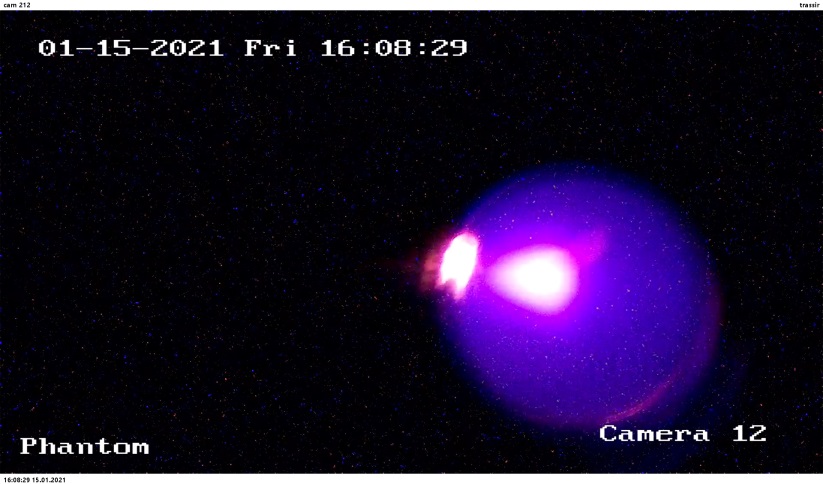 1
2
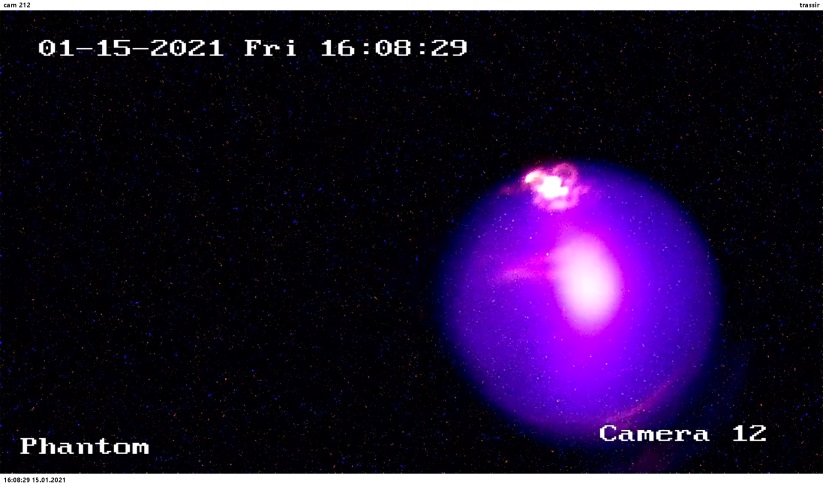 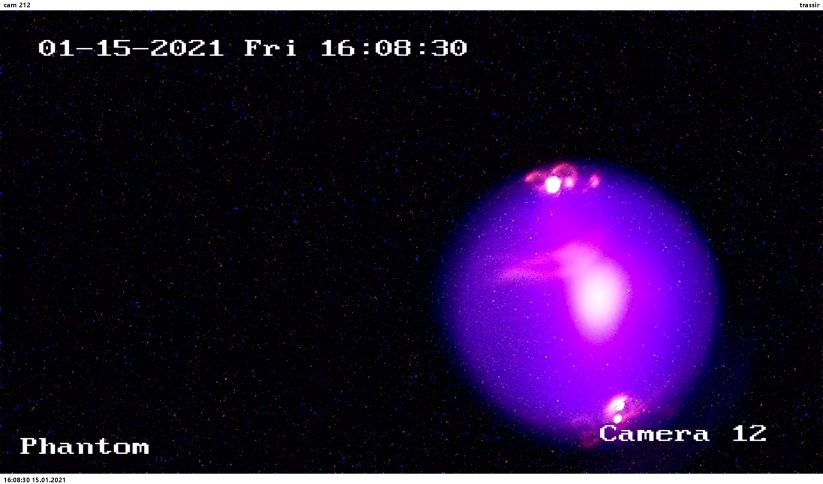 3
4
9